المسح الموحد 
دخل وإنفاق الأسرة بدول مجلس التعاون
بتول عبيد
المركز الإحصائي الخليجي
تابع
المسح الموحد لدخل وإنفاق الأسرة بدول المجلس
مسح دخل وإنفاق الأسرة من أهم المسوح الأسرية بعد التعداد السكاني من حيث أهمية توفير البيانات والمؤشرات التي تعكس المستويات الاجتماعية والاقتصادية للسر وتساعد في الوقوف على واقع الظروف المعيشية في الدولة التي تساعد متخذ القرار في تحديد الخطط التنموية اللازمة للارتقاء بمستوى المعيشة وتحقيق الاستقرار والرفاهية.
مسح دخل وإنفاق الأسرة ...
مسح يستخدم مفاهيم وتعاريف وتصانيف واحدة للمتغيرات الأساسية المتعلقة بالدخل والإنفاق على مستوى مجلس التعاون، حيث يغطي المسح التالي:-
- مجتمع الدراسة  (الأسرة المعيشية  الخاصة (المواطنة وغير المواطنة) + مساكن العمل (التجمعات العمالية/ الجماعية).

الاسناد الزمني لتنفيذ المسح

المفاهيم والتعاريف الدولية

الأدلة والتصانيف الإحصائية 

منهجية جمع البيانات
مسح دخل وإنفاق الأسرة الموحد ...
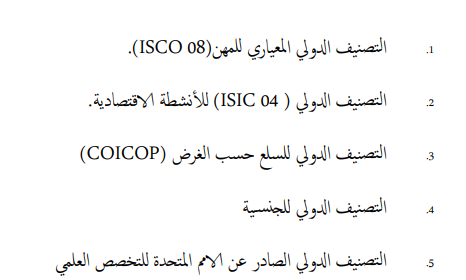 2
اليوم الأول 23 مايو 2022م - ورشة العمل التحضيرية لتنفيذ مسح دخل وإنفاق الأسرة الموحد بدول المجلس – عن بُعد
تابع
المسح الموحد لدخل وإنفاق الأسرة بدول المجلس
لماذا المسح الموحد
توفر إحصاءات خليجية موحّدة، وعالية الجودة، وتلبي احتياجات المستخدمين بشكل آني لاتخاذ القرارات في المدى القريب، ووضع الرؤى ورسم الاستراتيجيات والسياسات في المدى المتوسط والبعيد، وذلك في الظروف العادية وفي الظروف الاستثنائية.
توفر هذه الإحصاءات الموحدة يساعد في إجراء دراسات تحليلية معمقة بشأن كل ما يتعلق الانفاق والاستهلاك الاسري والدخل وكل متطلبات الأسرة في التعليم والصحة والإسكان وربطها بالعديد من المتغيرات والخصائص الأخرى بحيث يتم تقدير حجم الطلب على السلع والخدمات والتنبؤ المستقبلي.
اليوم الأول 23 مايو 2022م - ورشة العمل التحضيرية لتنفيذ مسح دخل وإنفاق الأسرة الموحد بدول المجلس – عن بُعد
3
تابع
المسح الموحد لدخل وإنفاق الأسرة بدول المجلس
الإحصاءات الموحدة
المؤشرات الرئيسة
مؤشرات التنمية المستدامة
كافة المؤشرات المتعلقة بالتنمية المستدامة
المؤشرات المتعلقة بالدخل
المؤشرات المتعلقة بالإنفاق
المؤشرات المتعلقة باستهلاك الاسرة (للحسابات القومية)
المؤشرات المتعلقة بالأسرة (النوع والحجم و ...)
المؤشرات المتعلقة بالسكن والحيازة
المؤشرات المتعلقة بحيازة السلع المعمرة
المؤشرات المتعلقة بالتعليم
المؤشرات المتعلقة بالصحة
المؤشرات المتعلقة بالعمل
المؤشرات المتعلقة بمستوى المعيشة
المؤشرات المتعلقة بإنتاج الاسر المعيشية (القطاع غير المنظم)
المؤشرات المتعلقة بالاتصالات
مؤشرات مهمة
مؤشرات الامن الغذائي
حساب ميزانية الاسرة
مؤشرات الرفاه الاجتماعي والاقتصادي
حساب خط الفقر
حساب خط الاكتفاء الذاتي
مؤشرات كفاءة توزيع الدخل (عدالة التوزيع)
مؤشرات الحد الأدنى للأجور والرواتب
اليوم الأول 23 مايو 2022م - ورشة العمل التحضيرية لتنفيذ مسح دخل وإنفاق الأسرة الموحد بدول المجلس – عن بُعد
4
تابع
المسح الموحد لدخل وإنفاق الأسرة
تجربة دولة الإمارات العربية المتحدة
من المسوح الأساسية التي تساعد في دراسة المستويات الاجتماعية والاقتصادية للأسر ومعرفة مستوى رفاهية المجتمع، وتعطي أنماط إنفاق الأسر تصورا دقيقا لمستويات المعيشة، كما تقدم أفضل المؤشرات عن أوضاعه الاجتماعية.
 أحدث مسح كان في عام 2019م ويجري تنفيذ المسح على مستوى الدولة بالإشراف والتعاون والتنسيق الكامل بين المركز الاتحادي للتنافسية والإحصاء ومراكز الإحصاء المحلية:-
مسح دخل وإنفاق الأسرة
منهجية المسح وتقسيم الطبقات (اسر إماراتية، اسر غير إماراتية، اسر جماعية، وتجمعات عمل.

استمارات المسح (استمارة الاسرة والافراد والدخل، استمارة الانفاق بكافة التفاصيل).

الأدلة والتصانيف الإحصائية (الجنسية، المهن، النشاط الاقتصادي، السلع).

جمع البيانات (مقابلات شخصية ومتابعة عبر الهاتف).

المفاهيم والتعاريف والمصطلحات.

الاسناد الزمني.

مخرجات المسح (مؤشرات على مستوى الدولة).
اليوم الأول 23 مايو 2022م - ورشة العمل التحضيرية لتنفيذ مسح دخل وإنفاق الأسرة الموحد بدول المجلس – عن بُعد
5
تابع
المسح الموحد لدخل وإنفاق الأسرة
تجربة الاتحاد الأوروبي
مسح وطني يركز على إنفاق الأسر على السلع والخدمات، ويعطي صورة للظروف المعيشية في الاتحاد الأوروبي، يتم تنفيذه  ن قبل كل دولة عضو ويتم استخدام بياناته لوفير أهم مؤشرات الاقتصاد الكلي  مثل مؤشرات أسعار المستهلك والحسابات القومية وبعض المؤشرات الديموغرافية. وينفذ كل 5 سنوات بشكل غير إلزامي للدول.
مسح ميزانية الأسرة
Household Budget Survey
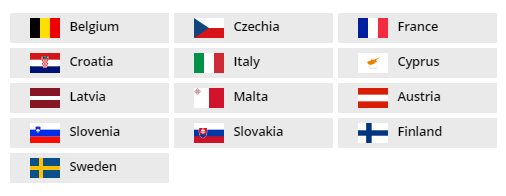 لا يمكن مقارنة بيانات الإنفاق الاستهلاكي النهائي للأسر المعيشية للدول التي تنفذه مباشرة لأنه غير موحد ومنسق بشكل كامل وذلك لأن :- 
المنهجيات المستخدمة لجمع البيانات غير متسقة بالكامل.
المفاهيم المستخدمة لبعض المتغيرات غير متسقة بالكامل.
يوصي الإحصاء الأوروبي بشكل مستمر لمزيد من التوحيد للوصول إلى مسح موحد ويتم اعتماد البيانات من خلال فريق عمل خاص بذلك.
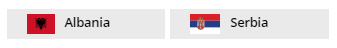 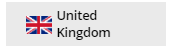 مشروع يهدف إلى جمع بيانات متسقة قابلة للمقارنة عن الدخل والفقر والظروف المعيشية للأسرة.
إحصاءات الدخل والظروف المعيشية
EU-SILC
في عام 2003 اتفاق ودي بين 6 دول فقط (بلجيكا، الدنمارك، اليونان، ايرلندا، لوكسمبورغ، والنمسا).
في عام 2004 اتفاق رسمي وتم مشاركة دول أخرى  (النرويج، ايسلندا، سويسرا، وبعض الدول الأخرى بشكل طوعي).
اليوم الأول 23 مايو 2022م - ورشة العمل التحضيرية لتنفيذ مسح دخل وإنفاق الأسرة الموحد بدول المجلس – عن بُعد
6
تابع
لمزيد من المعلومات
https://fcsc.gov.ae/ar-ae/Pages/Statistics/qualitygate.aspx
https://www.scad.gov.ae/ar/pages/MethodStandard.aspx
https://www.dsc.gov.ae/ar-ae/Programs-Statistical-Surveys/Pages/Statistical-Project-details.aspx?ProjectId=23#DSC_Tab3
https://ec.europa.eu/eurostat/web/household-budget-surveys
https://ec.europa.eu/eurostat/web/microdata/household-budget-survey
https://ec.europa.eu/eurostat/web/hicp/overview
https://ec.europa.eu/eurostat/documents/203647/7610424/HBS+User+Manual.pdf/fb5d8371-08fe-4ecf-bca6-b40984fde0b6?t=1624343433403
https://ec.europa.eu/eurostat/documents/203647/7610424/HBS+Anonymisation+criteria/193abbfd-cfac-45be-a12f-8b0f5cf3ca3e
https://www.eui.eu/Research/Library/ResearchGuides/Economics/Statistics/DataPortal/EU-SILC
https://ec.europa.eu/eurostat/web/microdata/european-union-statistics-on-income-and-living-conditions
https://circabc.europa.eu/sd/a/b862932f-2209-450f-a76d-9cfe842936b4/DOCSILC065%20operation%202019_V9.pdf
https://erf.org.eg/harmonized-household-income-and-expenditure-surveys-hhies/
https://www.bls.gov/cex/research_papers/pdf/the-eu-harmonisation-of-the-household-budget-surveys-state-of-play-and-future-developments.pdf
7
اليوم الأول 23 مايو 2022م - ورشة العمل التحضيرية لتنفيذ مسح دخل وإنفاق الأسرة الموحد بدول المجلس – عن بُعد
شكراً لكم لحسن استماعكم